El Santo Rosario– Misterios Gloriosos
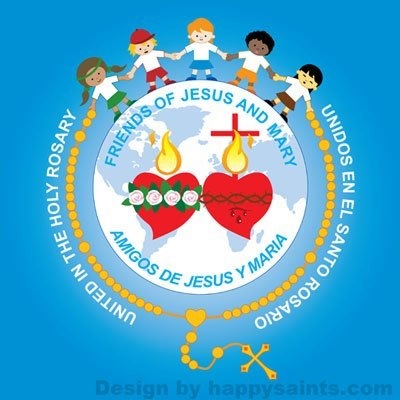 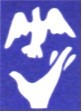 Instrucciones para usar el PowerPoint:
Click Habilitar Edición y Habilitar Contenido
Click Presentación con Diapositivas en el menu de arriba
Click Desde el Principio a la izquierda del submenu
Click el Mouse para avanzar el PowerPoint
Cancion:Ven Espiritu de Dios, Cosas Catolicas
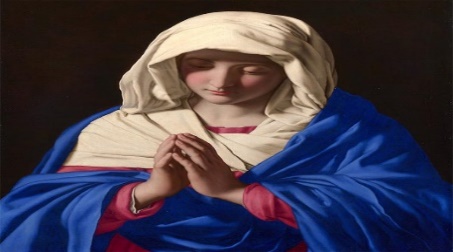 INTENCIONES
Por las intenciones de Nuestra Madre en el Cielo.
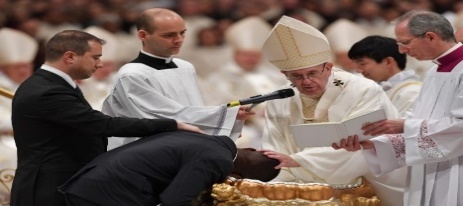 Por toda la Iglesia Católica, por el Santo Papa Francisco, nuestros sacerdotes y religiosas.
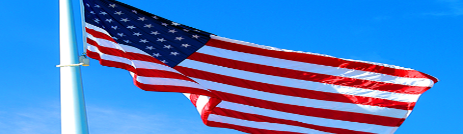 Por los lideres de nuestros países, que promuevan la vida, la paz, y la justicia para todos
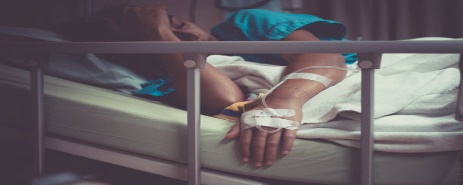 Por los ancianos, los enfermos, los que sufren y los que los cuidan.
Por el fin del Corona Virus
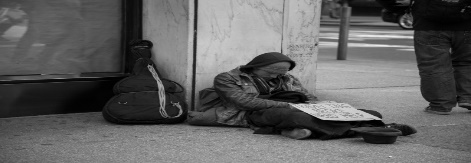 Por los desamparados, los pobres, los desempleados, y todos con problemas financieros
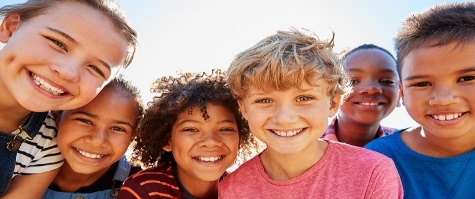 Por los niños y los jóvenes, especialmente los abandonados, los abusados, y los no nacidos en riesgo
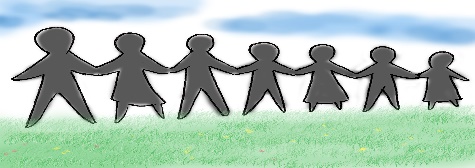 Por las intenciones de nuestras familias y amistades.
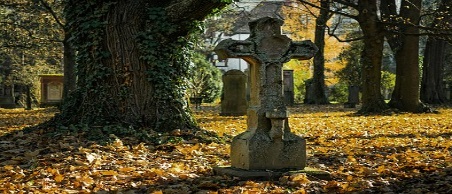 Por las almas del Purgatorio.
Por los que no conocen o rechazan el amor de Jesús.  Amen.
Santo(a)______, Ora por mi niño no nacido que he adoptado espiritualmente en este año escolar, para que nazca sano y crezca feliz. Amen.
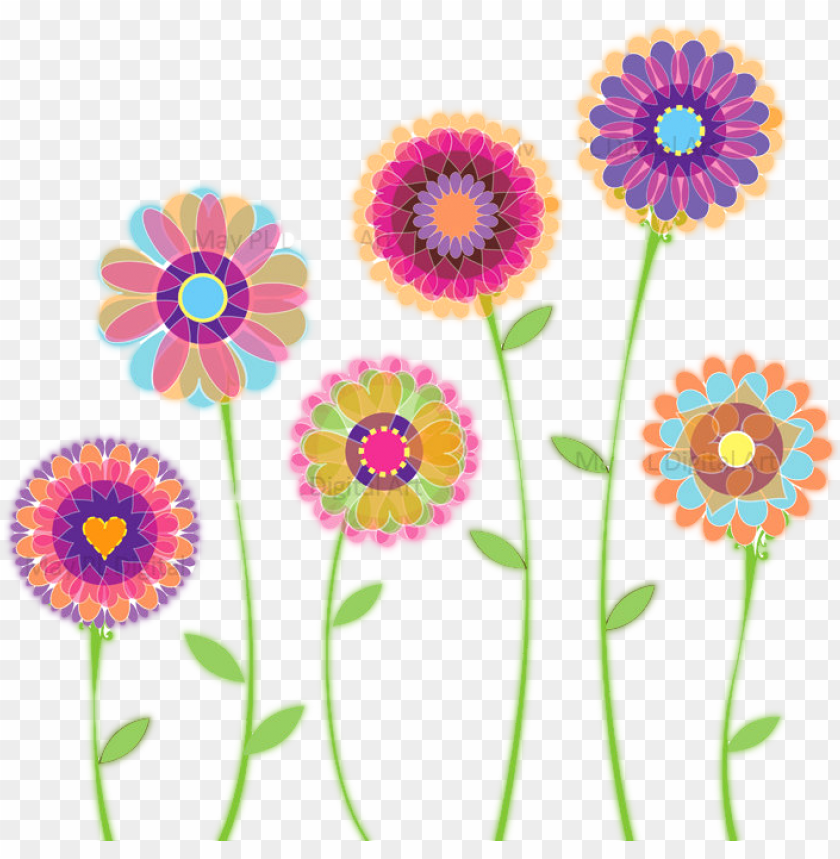 Jesús, Maria, y José, Deseo adoptar espiritualmente a un niño no nacido durante los 9 meses del año escolar. Pido que nazca sano y crezca feliz. Amen.
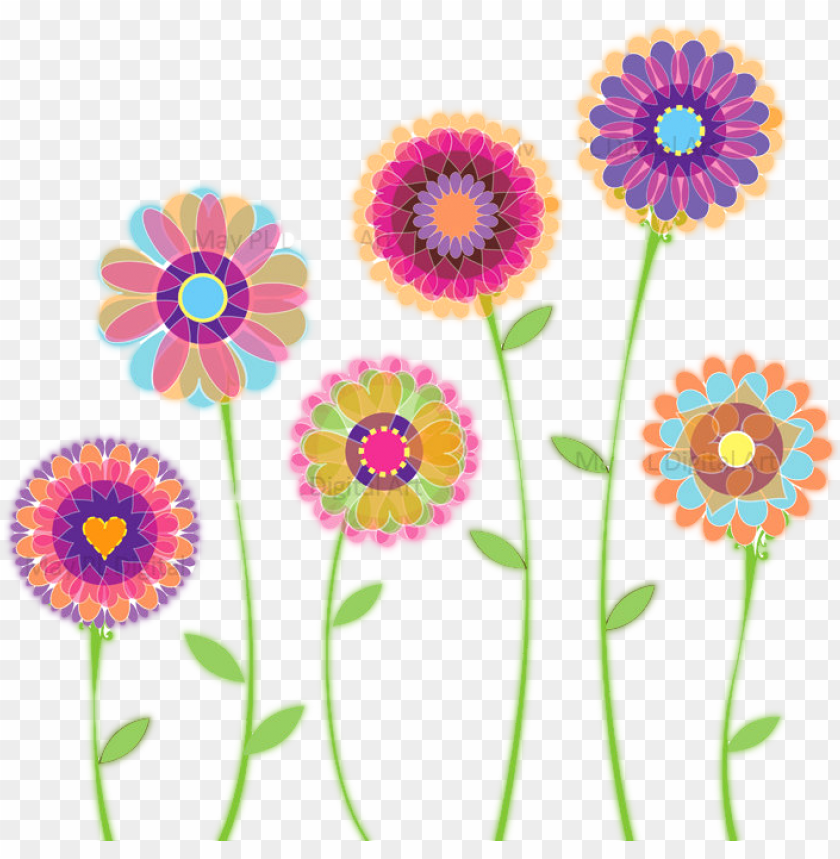 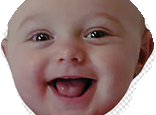 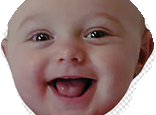 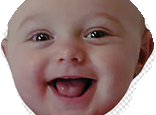 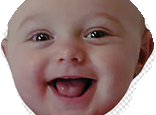 Mónica
(Cora Marie)
La Virgen del Carmen
(Sofia)
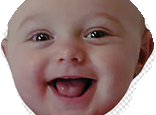 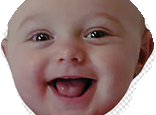 Teresa
Fiorella
Kateri
(Ines)
Francisco de Asís
(Andrea)
Pedro
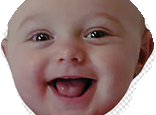 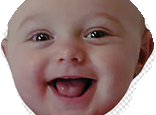 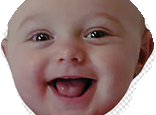 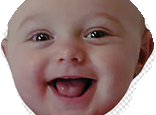 Rosalie
Jacinta
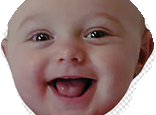 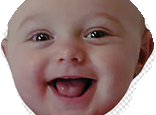 Tomás
Lucía
Francesca
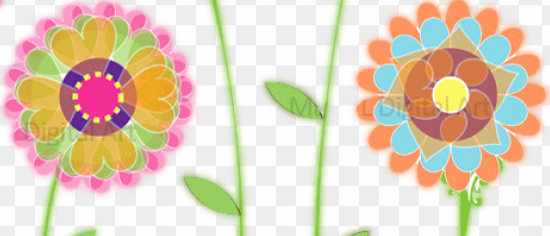 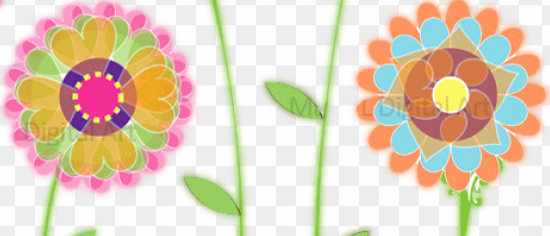 Marco
(Marco)
Clara
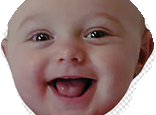 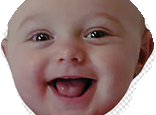 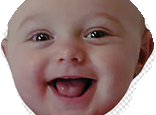 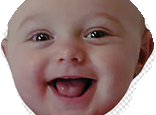 Bernadette
Tarso
Pia
(Pia)
Elena
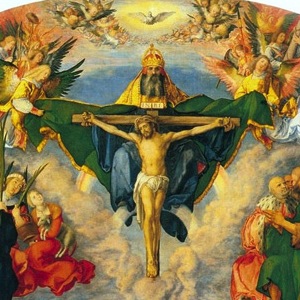 En nombre del Padre, del Hijo, y del Espíritu Santo. Amen.
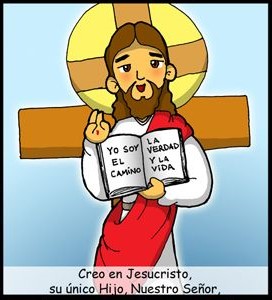 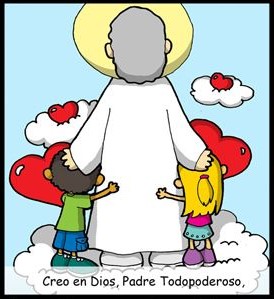 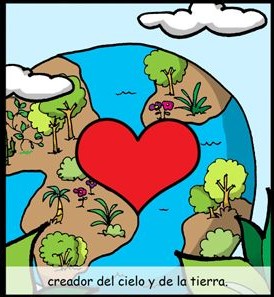 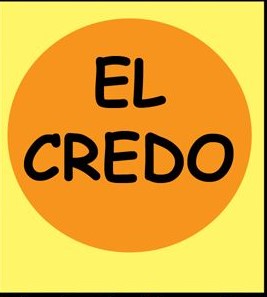 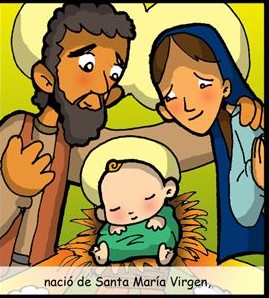 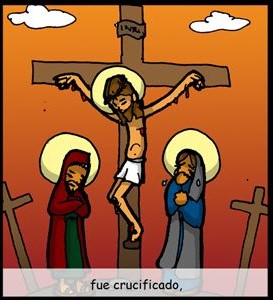 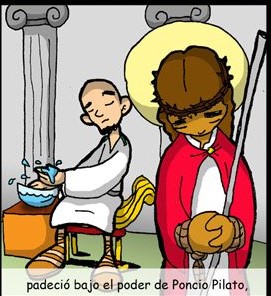 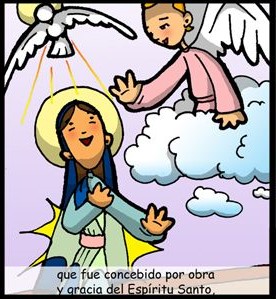 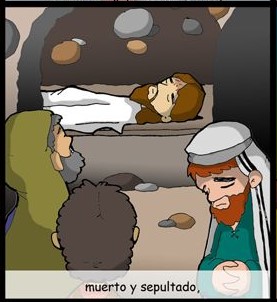 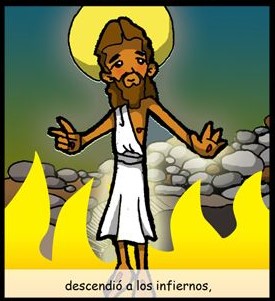 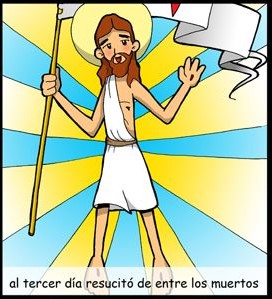 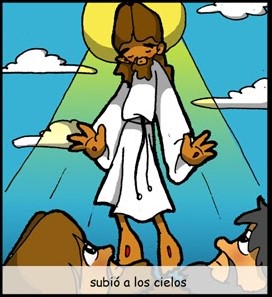 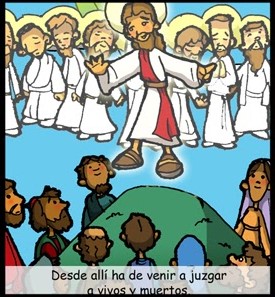 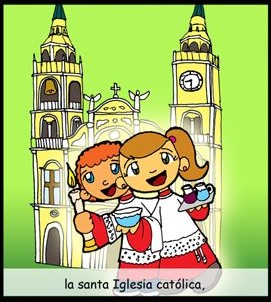 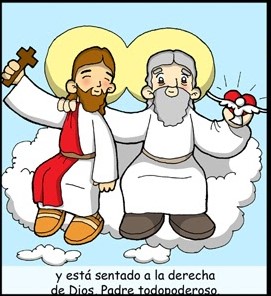 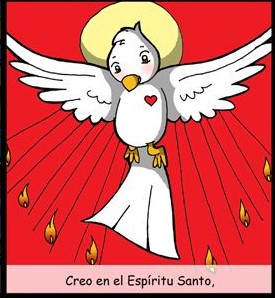 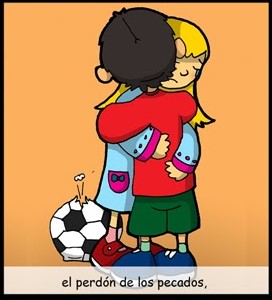 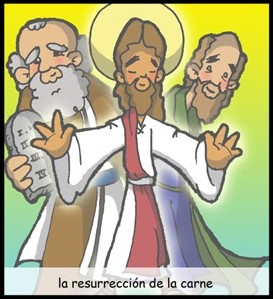 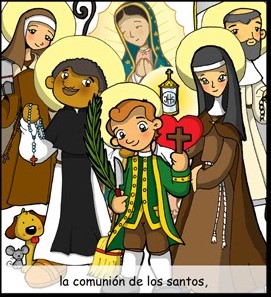 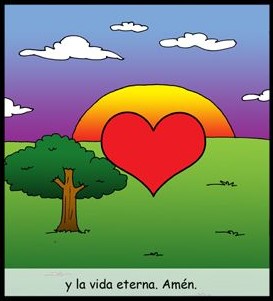 AMEN
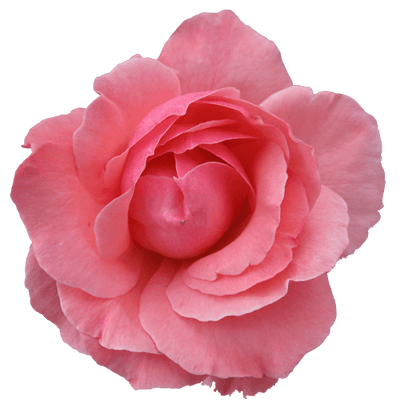 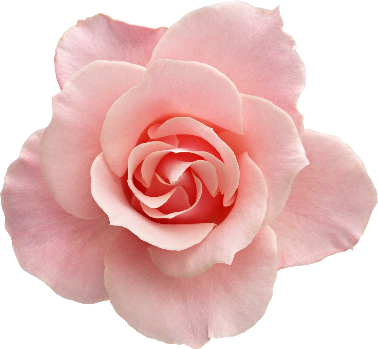 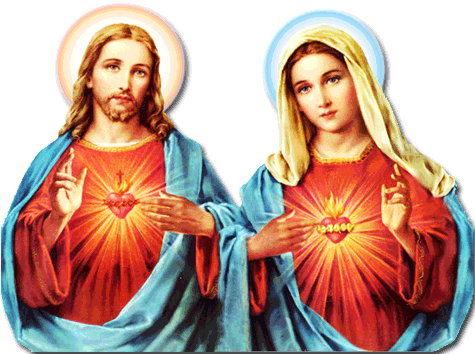 FE
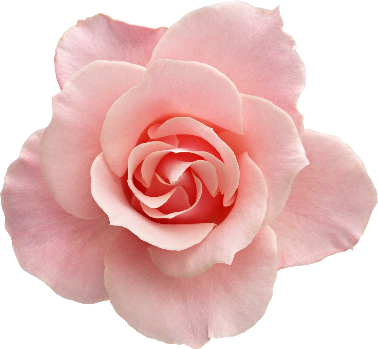 ESPERANZA
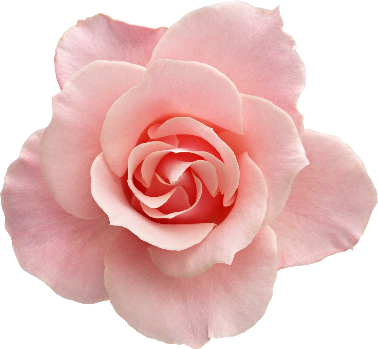 AMOR
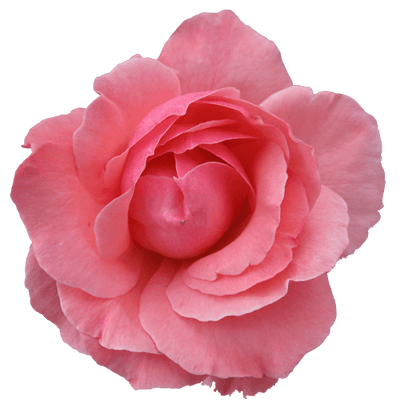 1er Misterio Glorioso-LA RESURRECCION
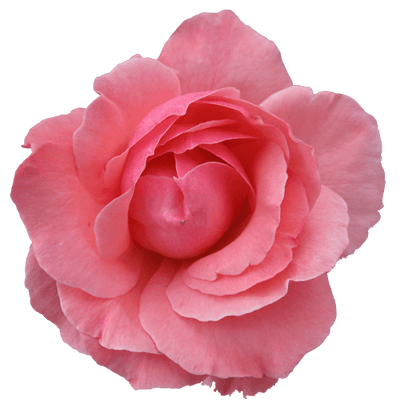 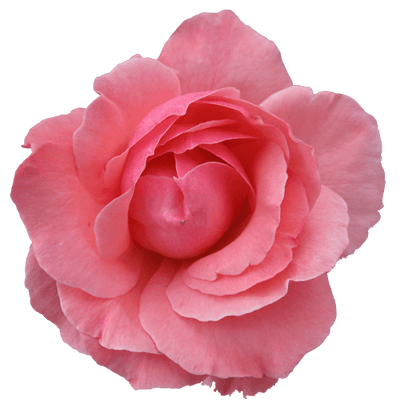 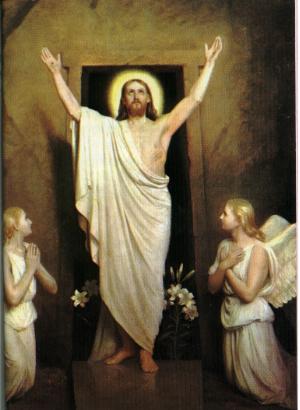 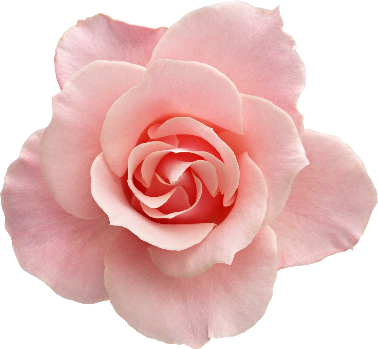 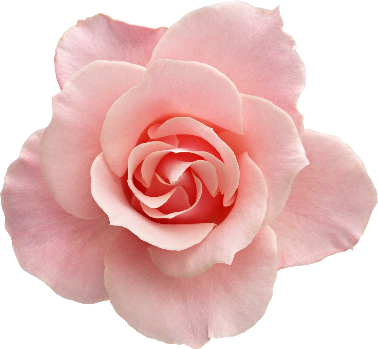 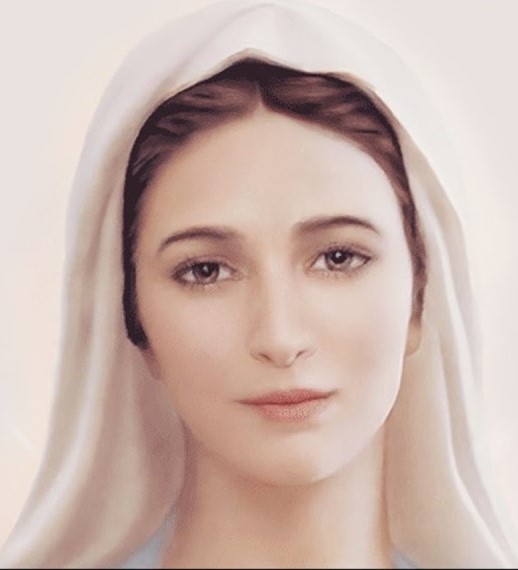 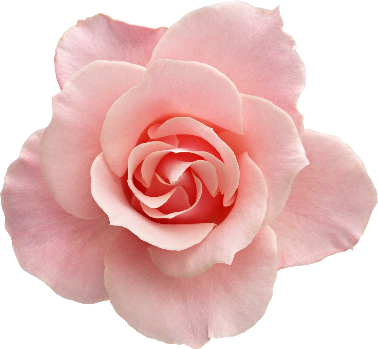 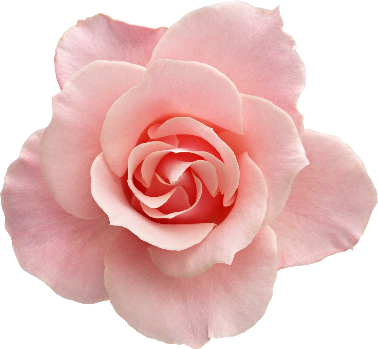 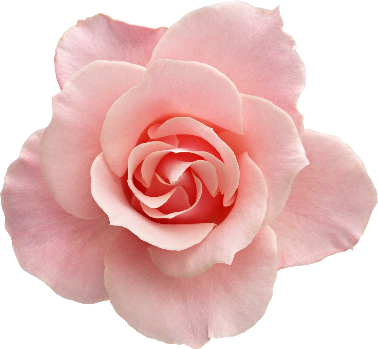 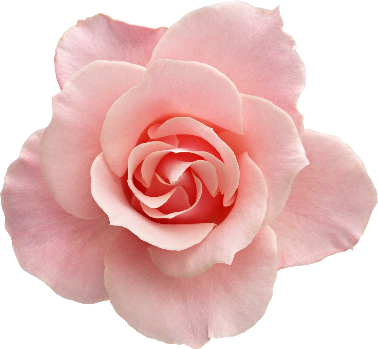 Padre nuestro, que estás en el cielo, santificado sea tu Nombre; venga a nosotros tu reino; hágase tu voluntad en la tierra como en el cielo. Danos hoy nuestro pan de cada día; perdona nuestras ofensas, como también nosotros perdonamos a los que nos ofenden. No nos dejes caer en tentación; y líbranos del mal. Amén.
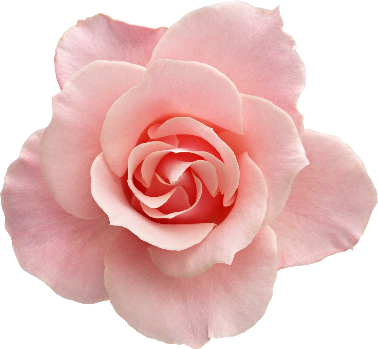 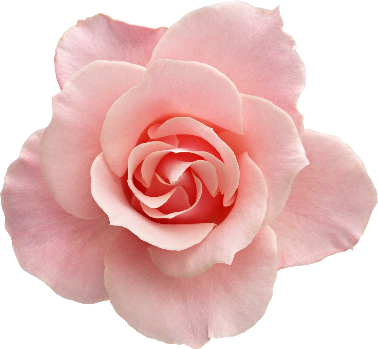 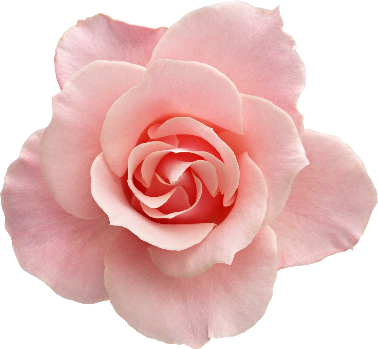 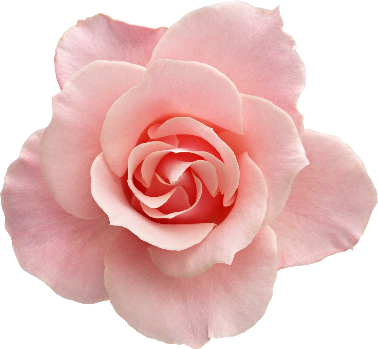 Dios te salve María, llena eres de gracia, el Señor es contigo; bendita tu eres entre todas las mujeres, y bendito es el fruto de tu vientre, Jesús. Santa María, Madre de Dios, ruega por nosotros, pecadores, ahora y en la ahora
de nuestra muerte. Amén
Oh Jesús mío.Perdona nuestros pecadosLíbranos del fuego del infierno. Lleva a todas las almas al Cielo, especialmente las más necesitadas de tu misericordia. Amen.
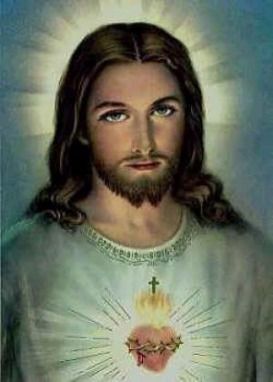 2ndo Misterio Glorioso-LA ASCENCION DE JESUS
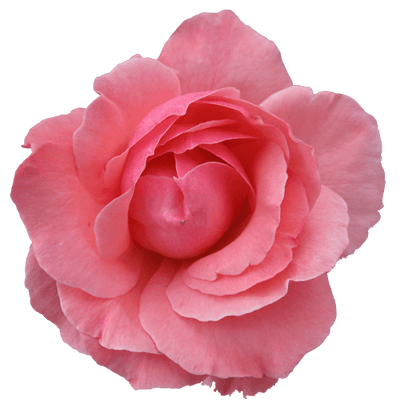 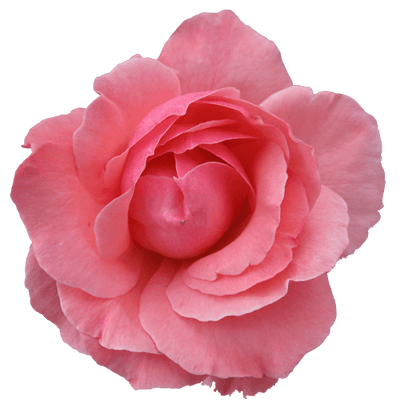 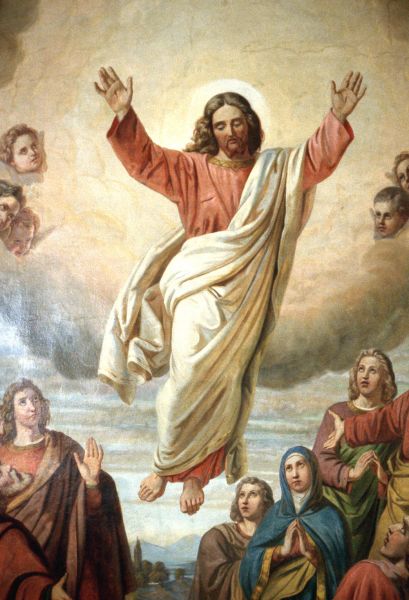 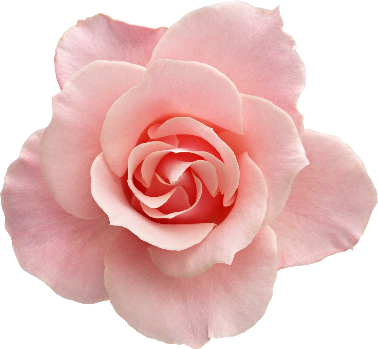 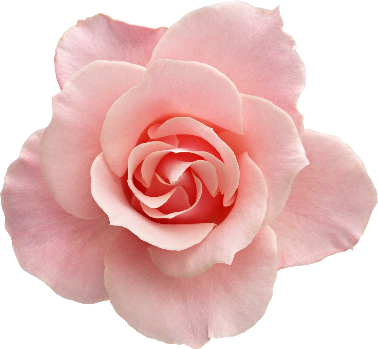 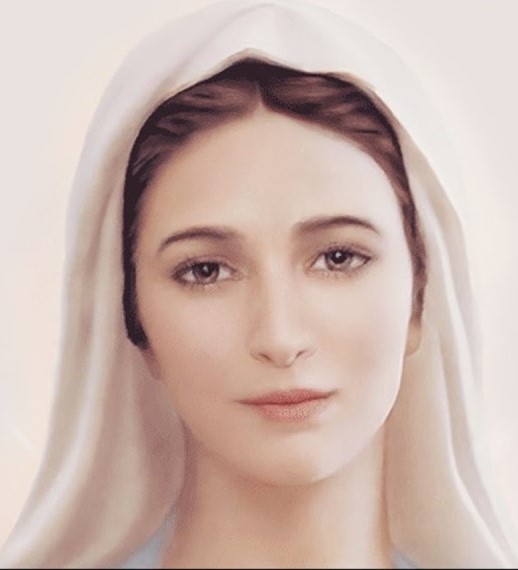 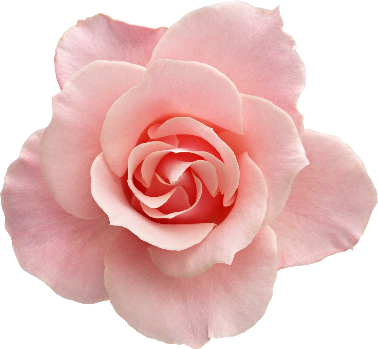 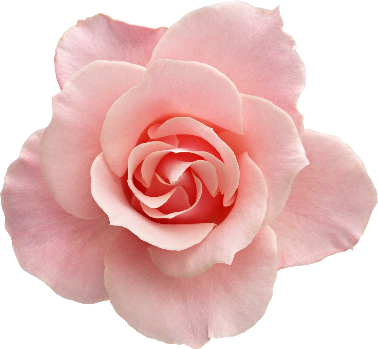 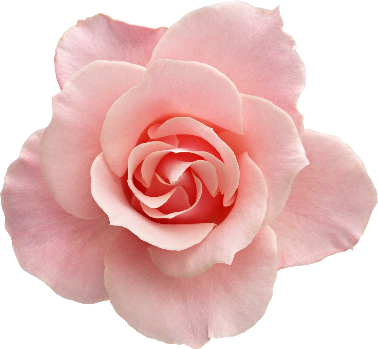 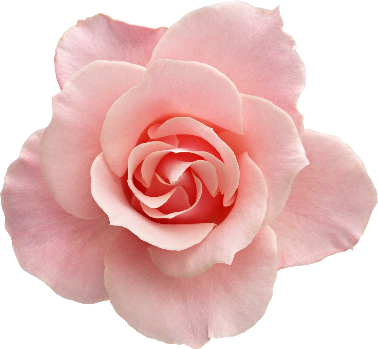 Padre nuestro, que estás en el cielo, santificado sea tu Nombre; venga a nosotros tu reino; hágase tu voluntad en la tierra como en el cielo. Danos hoy nuestro pan de cada día; perdona nuestras ofensas, como también nosotros perdonamos a los que nos ofenden. No nos dejes caer en tentación; y líbranos del mal. Amén.
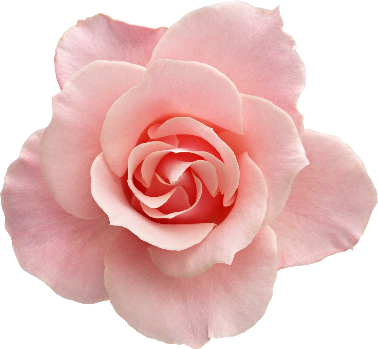 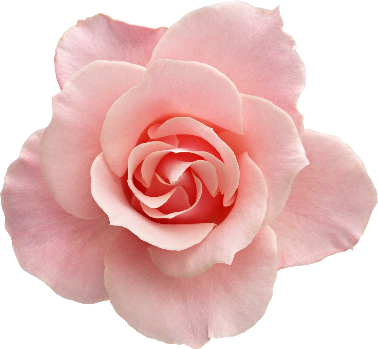 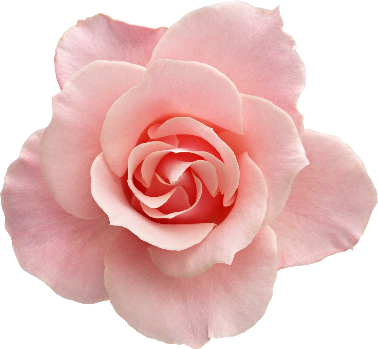 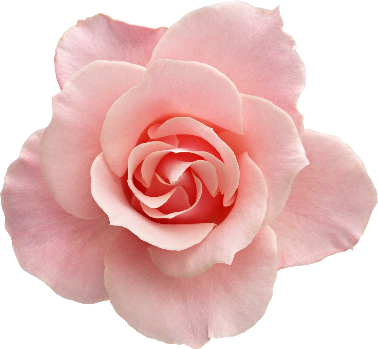 Dios te salve María, llena eres de gracia, el Señor es contigo; bendita tu eres entre todas las mujeres, y bendito es el fruto de tu vientre, Jesús. Santa María, Madre de Dios, ruega por nosotros, pecadores, ahora y en la ahora
de nuestra muerte. Amén
Oh Jesús mío.Perdona nuestros pecadosLíbranos del fuego del infierno. Lleva a todas las almas al Cielo, especialmente las más necesitadas de tu misericordia. Amen.
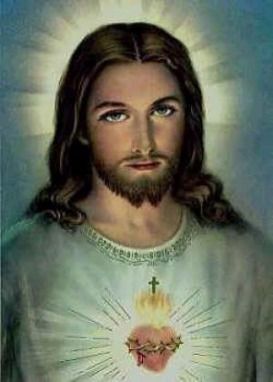 3er Misterio Glorioso-LA VENIDA DEL ESPIRITU SANTO
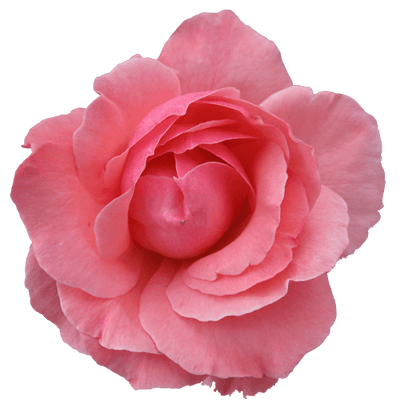 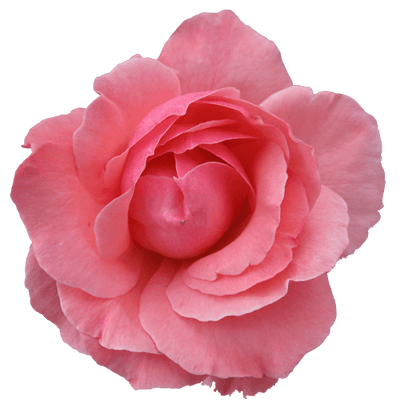 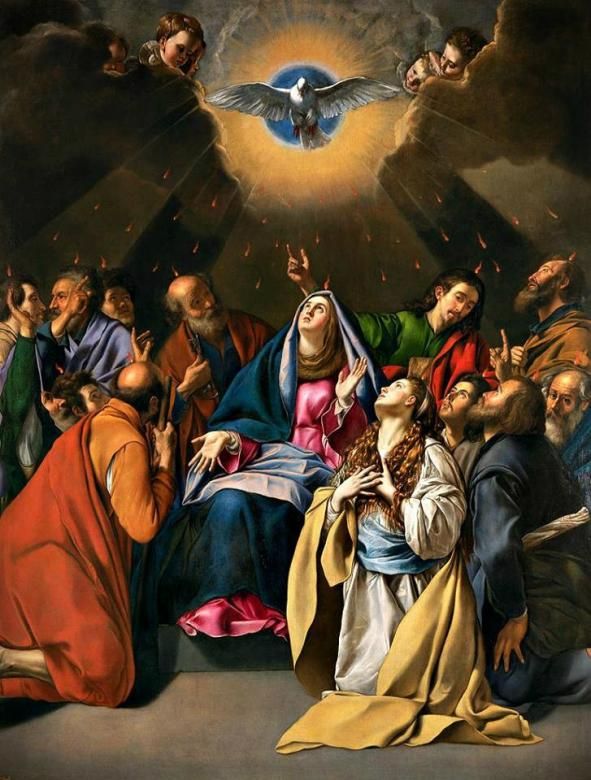 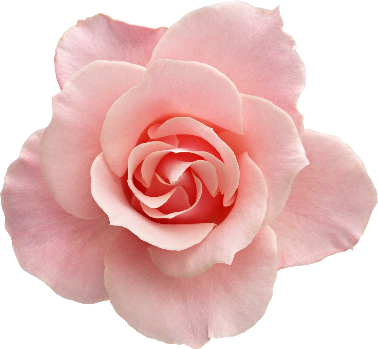 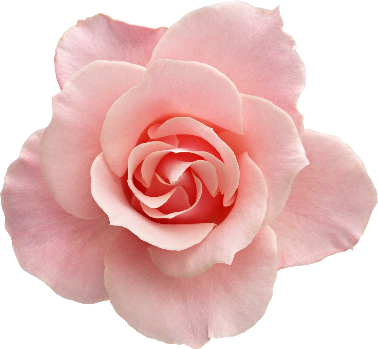 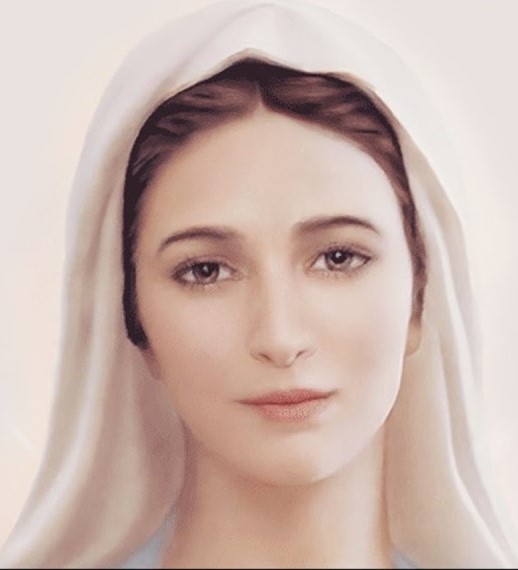 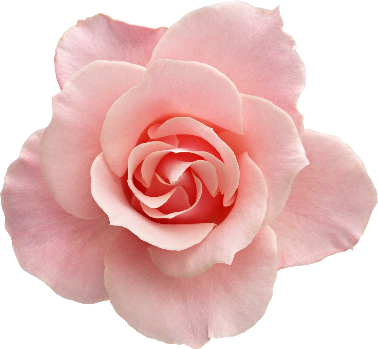 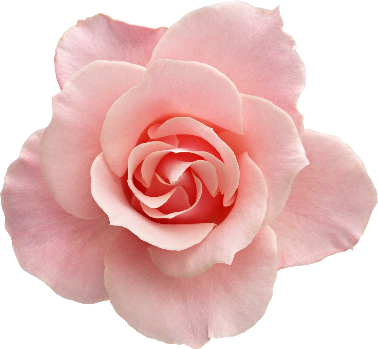 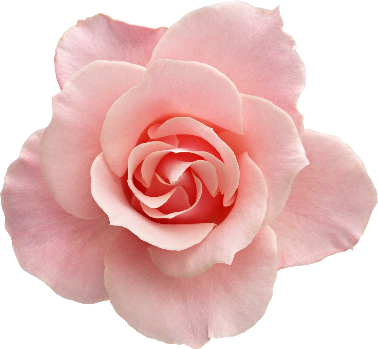 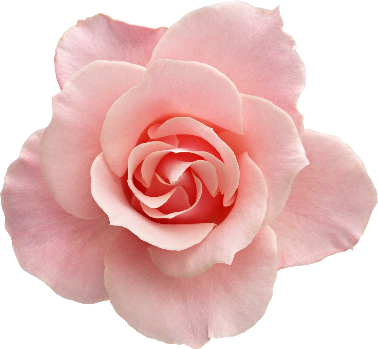 Padre nuestro, que estás en el cielo, santificado sea tu Nombre; venga a nosotros tu reino; hágase tu voluntad en la tierra como en el cielo. Danos hoy nuestro pan de cada día; perdona nuestras ofensas, como también nosotros perdonamos a los que nos ofenden. No nos dejes caer en tentación; y líbranos del mal. Amén.
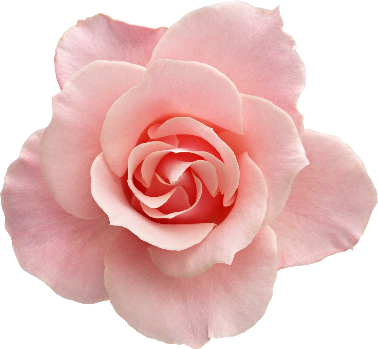 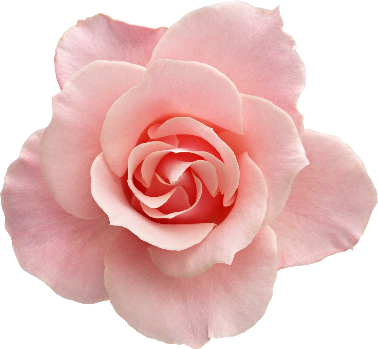 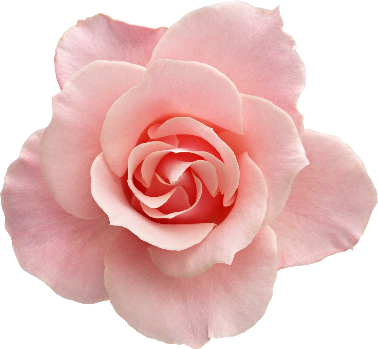 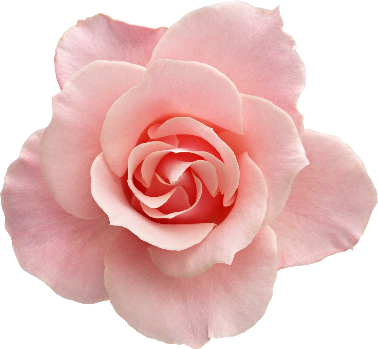 Dios te salve María, llena eres de gracia, el Señor es contigo; bendita tu eres entre todas las mujeres, y bendito es el fruto de tu vientre, Jesús. Santa María, Madre de Dios, ruega por nosotros, pecadores, ahora y en la ahora
de nuestra muerte. Amén
Oh Jesús mío.Perdona nuestros pecadosLíbranos del fuego del infierno. Lleva a todas las almas al Cielo, especialmente las más necesitadas de tu misericordia. Amen.
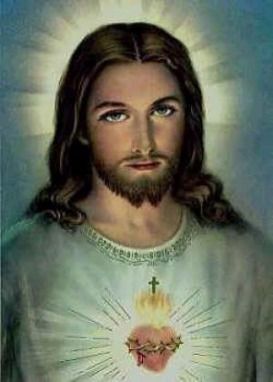 4to Misterio Glorioso-LA ASUNCION DE 
LA VIRGEN MARIA AL CIELO
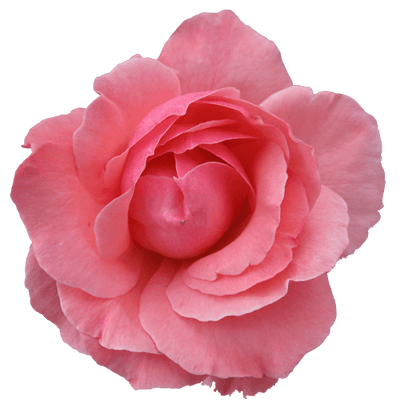 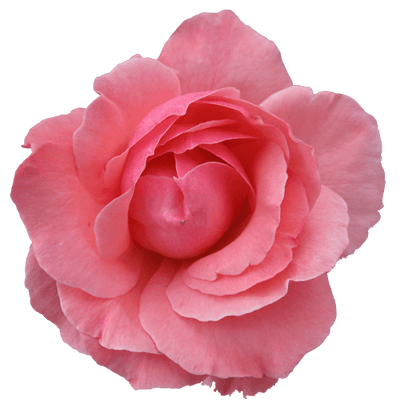 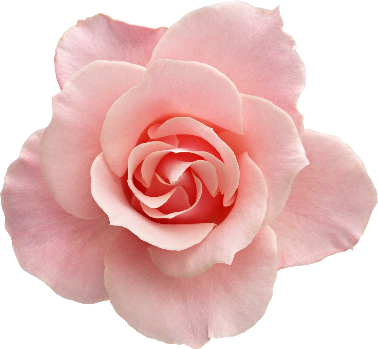 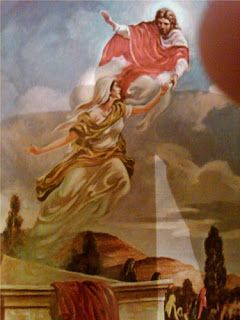 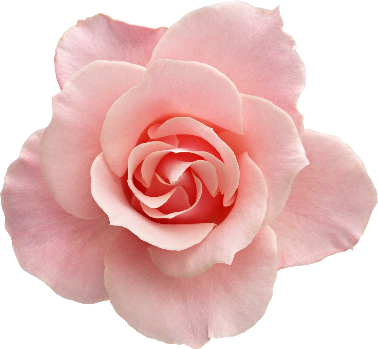 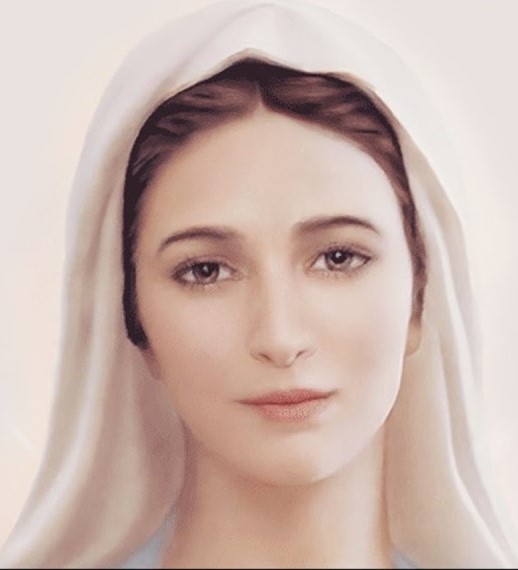 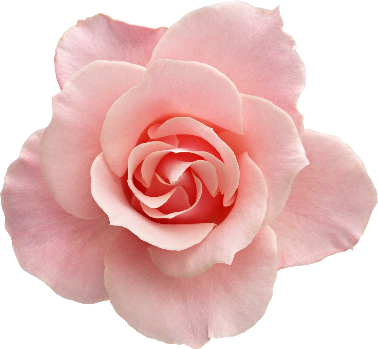 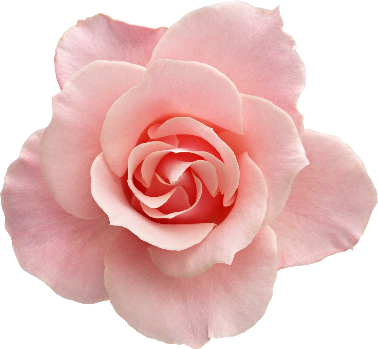 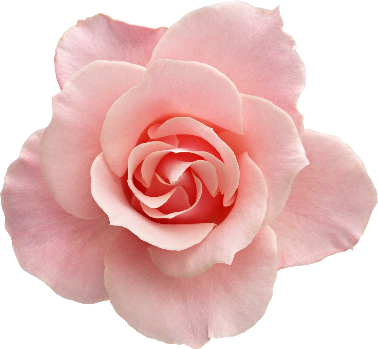 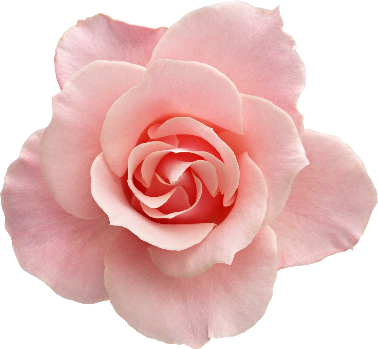 Padre nuestro, que estás en el cielo, santificado sea tu Nombre; venga a nosotros tu reino; hágase tu voluntad en la tierra como en el cielo. Danos hoy nuestro pan de cada día; perdona nuestras ofensas, como también nosotros perdonamos a los que nos ofenden. No nos dejes caer en tentación; y líbranos del mal. Amén.
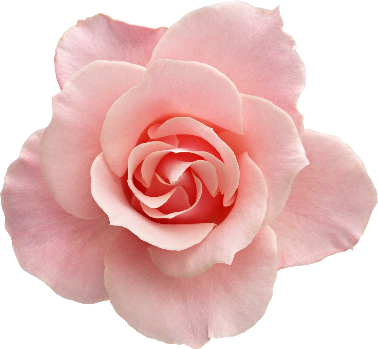 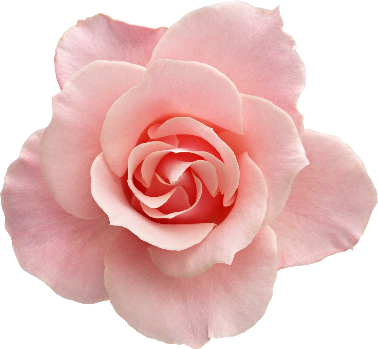 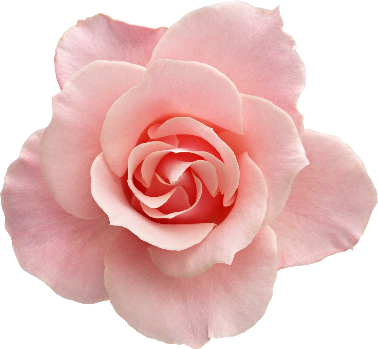 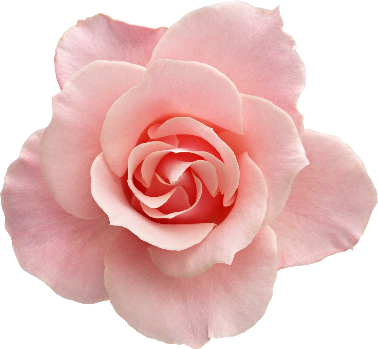 Dios te salve María, llena eres de gracia, el Señor es contigo; bendita tu eres entre todas las mujeres, y bendito es el fruto de tu vientre, Jesús. Santa María, Madre de Dios, ruega por nosotros, pecadores, ahora y en la ahora
de nuestra muerte. Amén
Oh Jesús mío.Perdona nuestros pecadosLíbranos del fuego del infierno. Lleva a todas las almas al Cielo, especialmente las más necesitadas de tu misericordia. Amen.
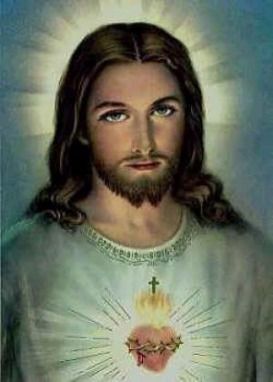 5to Misterio Glorioso-LA CORONACION DE LA VIRGEN
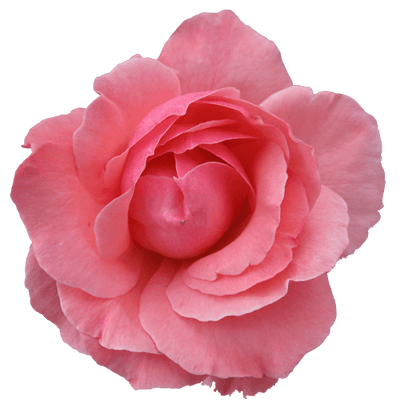 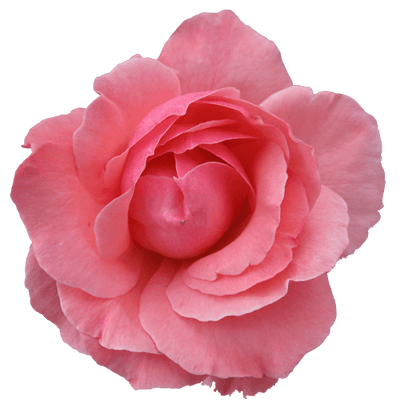 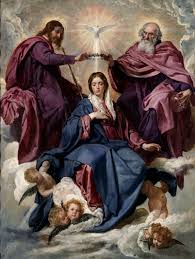 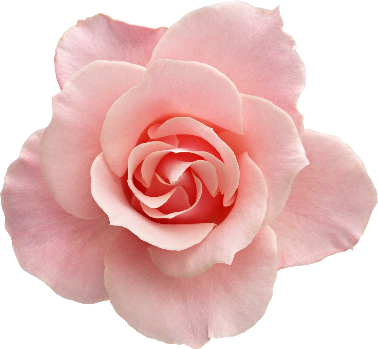 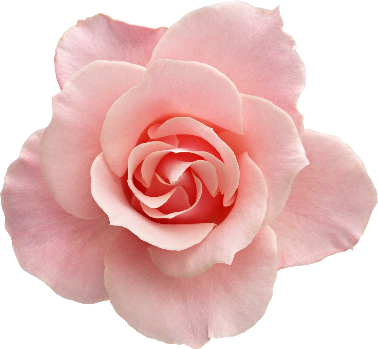 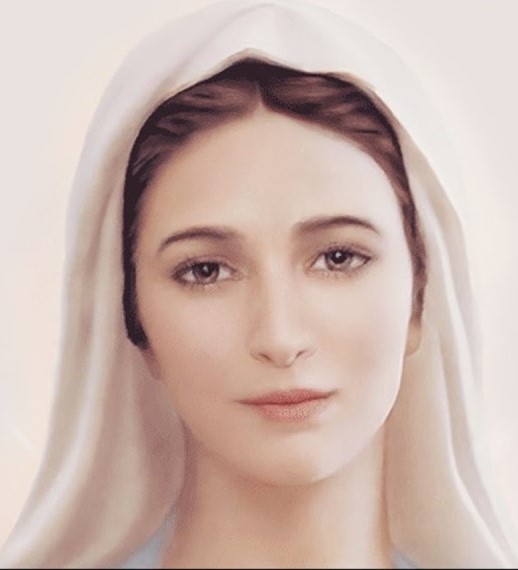 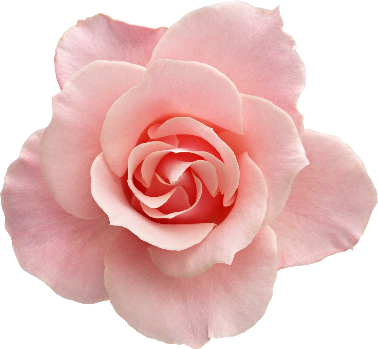 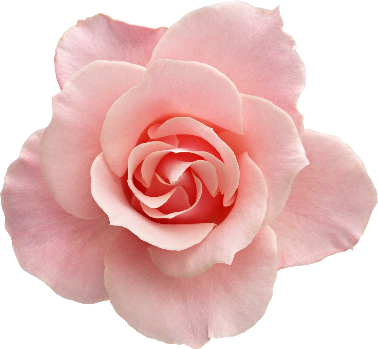 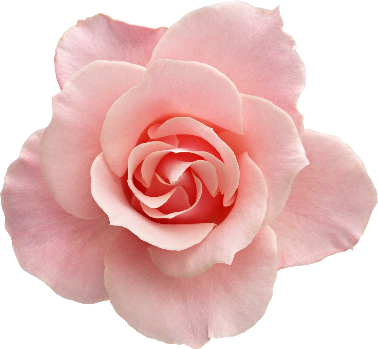 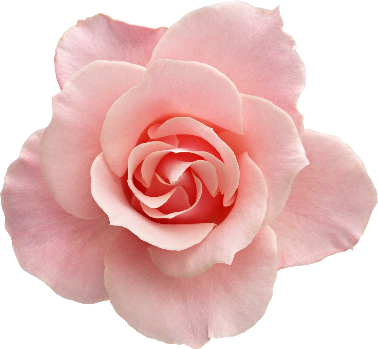 Padre nuestro, que estás en el cielo, santificado sea tu Nombre; venga a nosotros tu reino; hágase tu voluntad en la tierra como en el cielo. Danos hoy nuestro pan de cada día; perdona nuestras ofensas, como también nosotros perdonamos a los que nos ofenden. No nos dejes caer en tentación; y líbranos del mal. Amén.
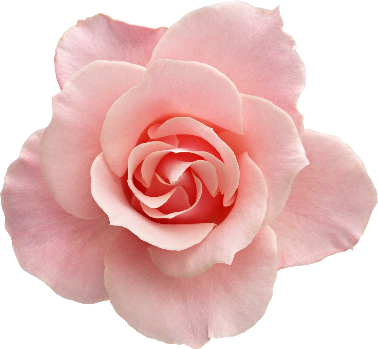 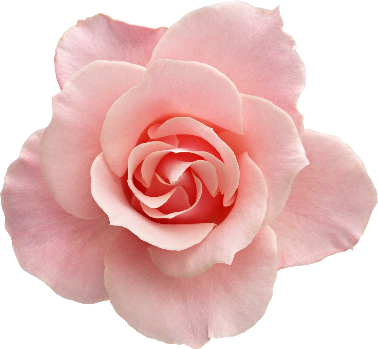 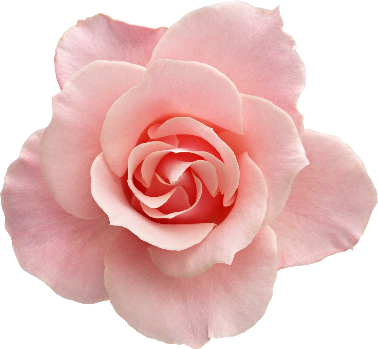 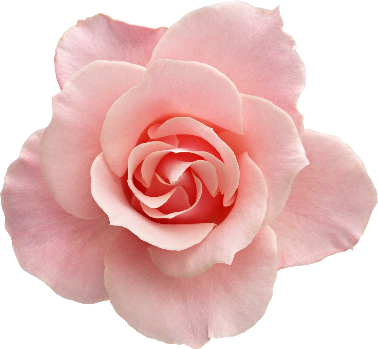 Dios te salve María, llena eres de gracia, el Señor es contigo; bendita tu eres entre todas las mujeres, y bendito es el fruto de tu vientre, Jesús. Santa María, Madre de Dios, ruega por nosotros, pecadores, ahora y en la ahora
de nuestra muerte. Amén
Oh Jesús mío.Perdona nuestros pecadosLíbranos del fuego del infierno. Lleva a todas las almas al Cielo, especialmente las más necesitadas de tu misericordia. Amen.
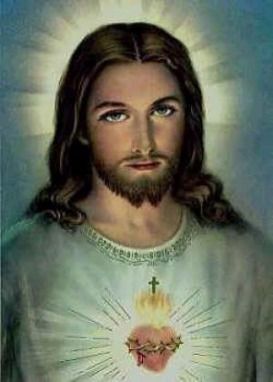 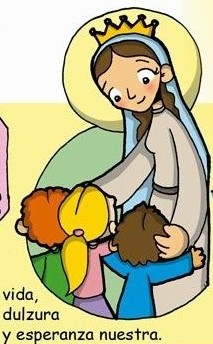 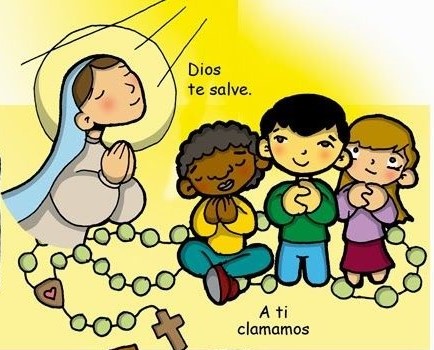 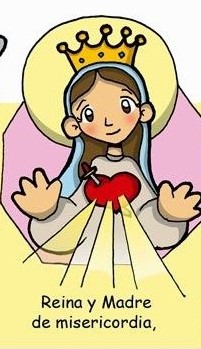 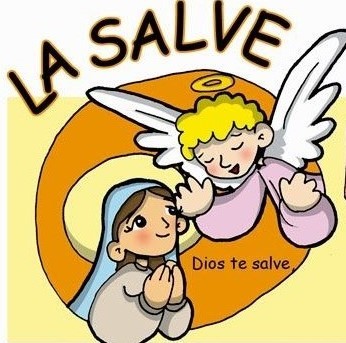 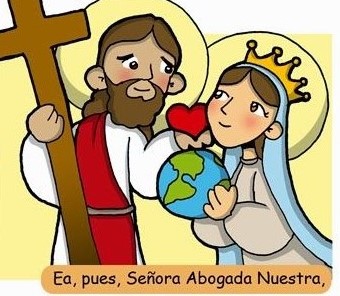 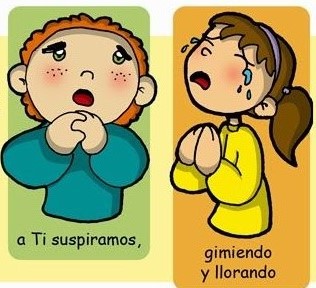 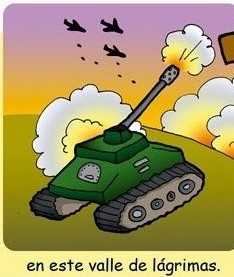 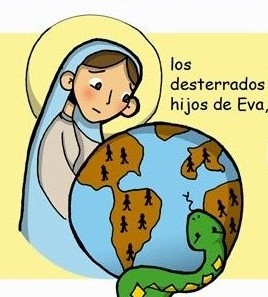 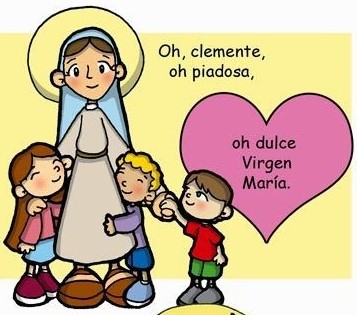 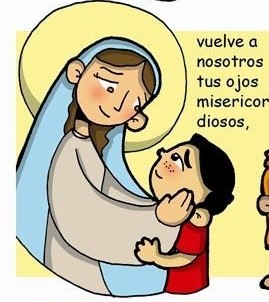 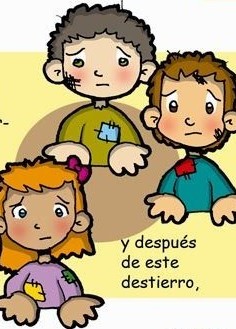 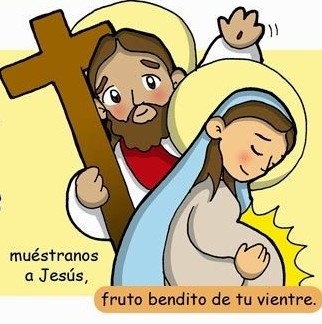 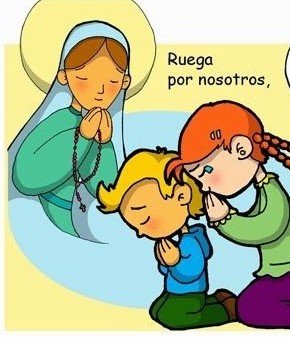 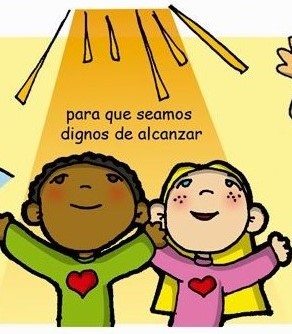 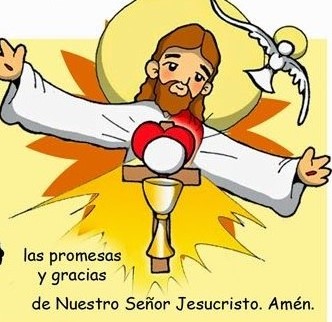 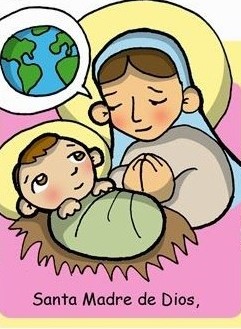 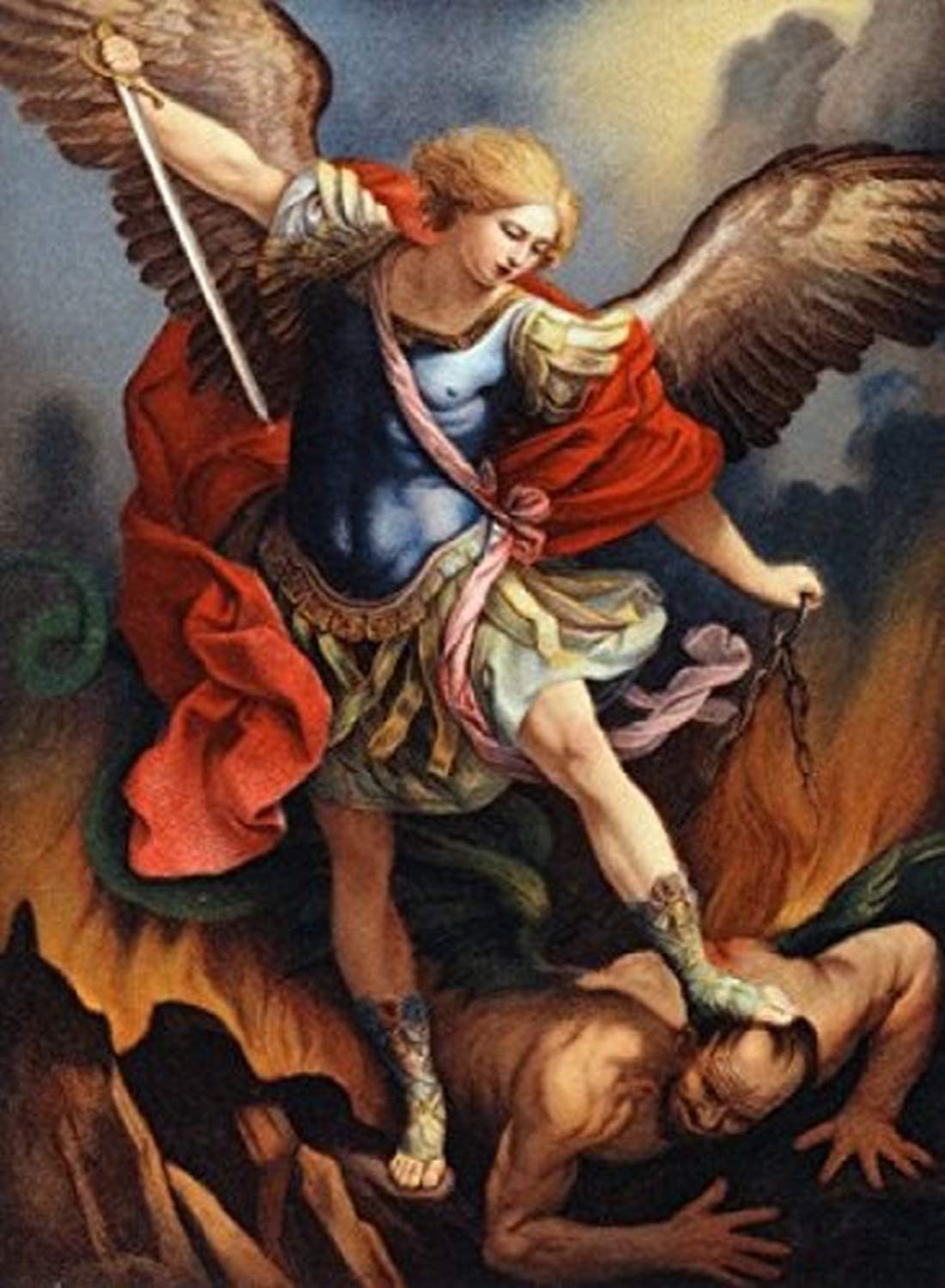 San Miguel Arcángel, defiéndenos en la batalla. Sé nuestro amparo contra las perversidades y acechanzas del demonio. Que Dios manifieste sobre él su poder, es nuestra humilde súplica. Y tú, oh Príncipe de la Milicia Celestial, con el poder que Dios te ha conferido, arroja al infierno a Satanás, y a los demás espíritus malignos que vagan por el mundo para la perdición de las almas. Amén.
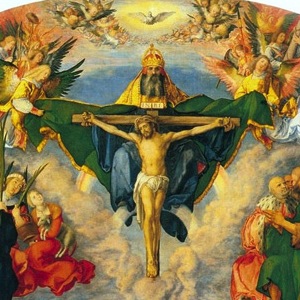 En nombre del Padre, del Hijo, y del Espíritu Santo. Amen.